GCSE PE
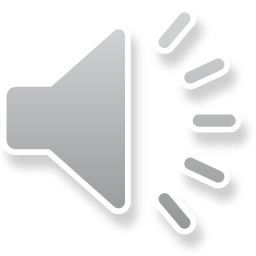 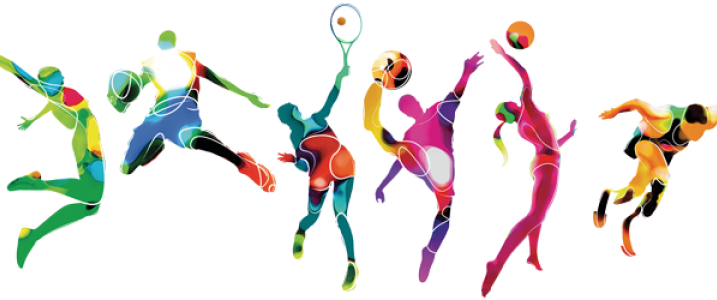 Consider opting for GCSE PE if you:
Participate in sports outside of school (good level of performance)
Have good English grades
Enjoy participating and are motivated in school PE lessons
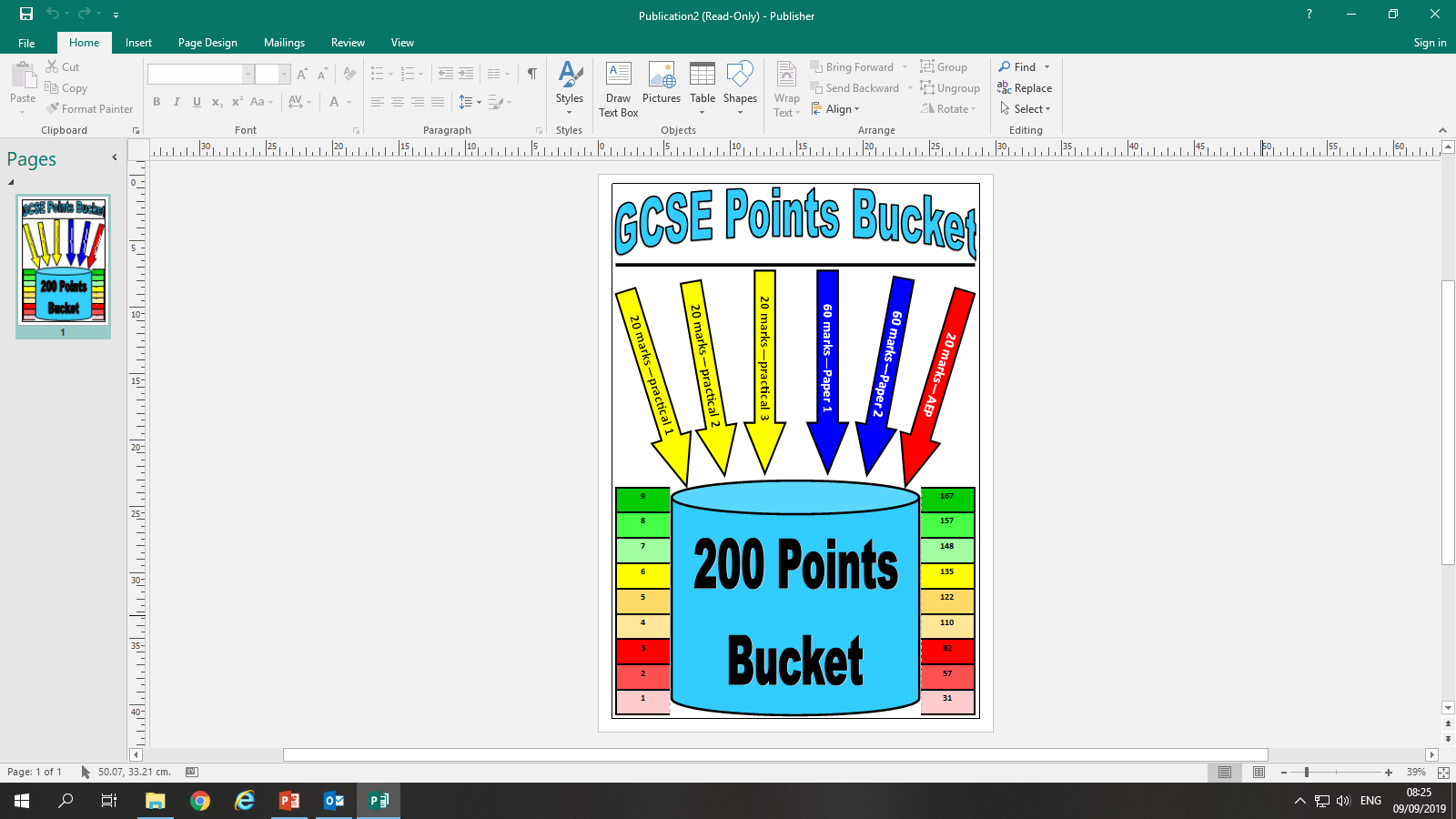 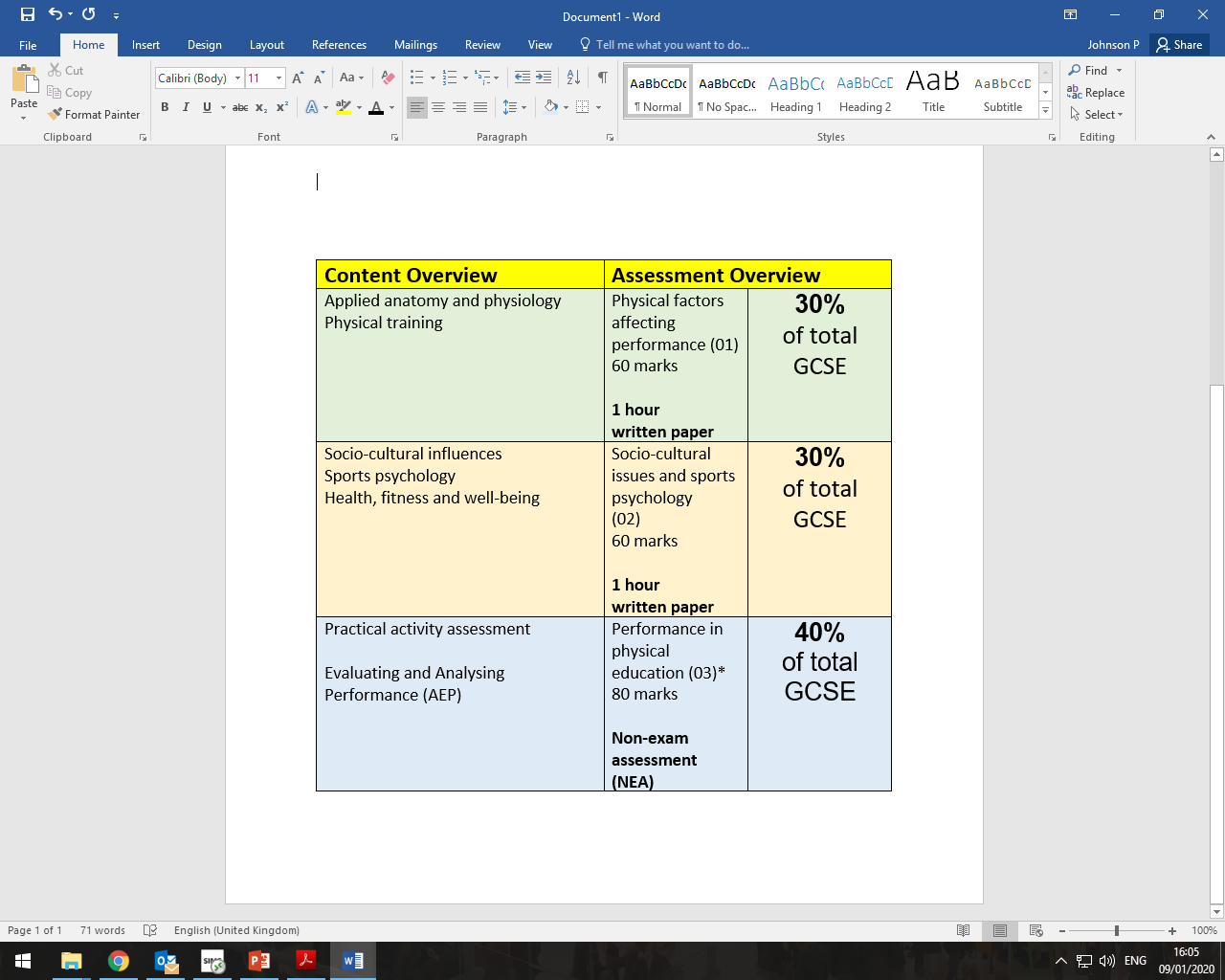